UBxContinuing and Professional Education
College of Arts and Sciences
May 2019
CIT Conference 2019
UBx
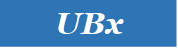 What are we trying to do?

Use a LMS for online learning where departments are able to generate and keep most of the revenue
Integrate it with an online payment portal
Point-Click-Pay
Ease of use for our target audience
PCE (non-credit)
Participants (use this term instead of students)
What is 			    (Open edX)
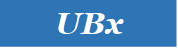 EdX is an online initiative created by Harvard and MIT 
Institutions under a membership called the xConsortium (buy-in $2 million) 
EdX offers interactive online courses and MOOCs
Offers many benefits
Open edX is the open source platform  
freely available to the community

We have implemented it and rebranded it
CAS-CE hosts their own instance of UBx and  we are currently developing classes
Another UBx goal is to encourage partnerships both internally and externally to offer a wide variety of courses delivered in manageable formats
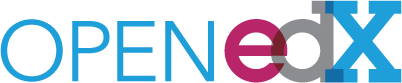 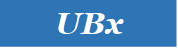 UBx
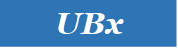 UBx is the online learning platform used for Continuing and Professional Education (CPE) opportunities (non-credit) within the College of Arts and Sciences

The mission is to offer quality, online, educational content targeting professionals and non-traditional learner

Online delivery for continuing and professional education students

Revenue generating

Potential recruitment into credit programs

Opportunity for all faculty and professionals

Can be a testing ground for future credit courses
Key Elements
Online courses
learning.buffalo.edu		(create an account, enroll, pay and access course)
UBx@buffalo.edu 		(email)
Used for initial registration and enrollment
Connect to a Checkout system - Point-click-pay
Continuing and Professional Education (CPE) -  Not even non-matriculated
Partnering already with SEAS, TCIE, UAlbany/Empire State College
In development – operations with CEI, UB Law
Others include: UB Dental, Social Work, Library, Pharmacy
Challenges that we are solving
CE Fee Approval process – this will affect every CE unit at UB
Policies and Procedures – building every step
Length of developing a course
What we did with IITG
What is next…
Online courses
Expand learning.buffalo.edu

Marketing and courses

GIS course - https://learning.buffalo.edu/courses/course-v1:UBx+GIS101+sp2019/about	

Expand training for Studio portion of UBx
https://studio-learning.buffalo.edu/course/course-v1:UBx+GIS101+sp2019